Yale Cancer Student Interest Group
2025 Speed Dating
Cancer Research Night
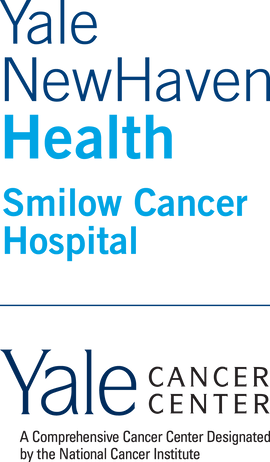 Stephanie Halene, MD
Arthur H and Isabel Bunker Professor of Medicine (Hematology) and Professor of Pathology
Additional Titles
Director, DeLuca Center for Innovation in Hematology Research,            Yale Cancer Center 
Assistant Medical Director CRSL,                                                                                  Yale Cancer Center                             
Chief, Division of Translational Hematology,                                                                                                                                      Yale Cancer Center
Stephanie Halene, MD, Dr Med < Yale School of Medicine
Shalin Kotari, MD
Assistant Professor of Medicine (Hematology)
Additional Titles
Clinician Lead, Cancer Biology Training Program 
Core Faculty, Medical Oncology and Hematology Fellowship Program
Shalin Kothari, MD < Yale School of Medicine
Coraline Mlynarczk, PhD
Assistant Professor of Medicine (Hematology)
Coraline Mlynarczyk, PhD < Yale School of Medicine
Mariya Rozenblit, MD
Assistant Professor of Medicine                                           (Medical Oncology)
Mariya Rozenblit, MD < Yale School of Medicine
Raghav Sundar, MD, PhD
Associate Professor of Medicine (Medical Oncology)
Additional Title
Leader, Gastroesophageal Cancer Program, Medical Oncology
Raghav Sundar, MD, PhD < Yale School of Medicine
Sylvia Kurz, MD, PhD
Associate Professor of Neurology, Neuro-Oncology
Sylvia Kurz, MD, PhD < Yale School of Medicine
Daniel P Petrylak, MD
Professor of Medicine (Medical Oncology) and of Urology
Additional Title
Chief, Genitourinary Oncology
Daniel P. Petrylak, MD < Yale School of Medicine
Harriet Kluger, MD
Harvey and Kate Cushing Professor of Medicine (Oncology) and of Dermatology
Additional Titles
Director, Yale SPORE in Skin Cancer,                                                                 Yale Cancer Center
 Vice Chair for Collaborative Research, Internal Medicine 
Chief, Division of Skin and Kidney Cancer
 Associate Cancer Center Director, Education, Training and Faculty Development
 Deputy Section Chief, Medical Oncology
Harriet Kluger, MD < Yale School of Medicine
Megan C. King, PhD
Associate Professor of Cell Biology and of Molecular, Cellular and Development Biology
Additional Titles
Co-Leader, Radiobiology and Genome Integrity,                                                          Yale Cancer Center
Associate Cancer Center Director, Basic Science
Megan C. King, PhD < Yale School of Medicine
Lajos Pusztai, MD, DPhil
Professor of Medicine (Medical Oncology)
Additional Title
Co-Leader, Genetics, Genomics and Epigenetics,                                                        Yale Cancer Center
Lajos Pusztai, MD, DPhil < Yale School of Medicine
Michaela Dinan, PhD
Associate Professor Tenure
Additional Title
Co-Leader, Cancer Prevention and Control,                                                                      Yale Cancer Center
Michaela Dinan, PhD < Yale School of Public Health
Jeffrey Townsend, PhD
Elihu Professor of Biostatistics and Professor of Ecology and Evolutionary Biology
Additional Title
Co-Leader, Genomics, Genetics, & Epigenetics Research Program
Jeffrey Townsend, PhD < Yale School of Public Health
Abhijit Patel, MD, PhD
Associate Professor of Therapeutic Radiology
Additional Title
Medical Director,                                                                                                                 Lawrence & Memorial Cancer Care Center in Waterford, Therapeutic Radiology
Abhijit Patel, MD, PhD < Yale School of Medicine
Curtis R Pickering, PhD
Associate Professor of Surgery (Otolaryngology)
Curtis R. Pickering, PhD < Yale School of Medicine
Edward Stites, MD, PhD
Associate Professor of Laboratory Medicine and Pathology
Edward Stites, MD, PhD < Yale School of Medicine
Anish Sharda, MD, MPH
Assistant Professor
Anish Sharda, MD, MPH < Yale School of Medicine
Prasanna Ananth, MD, MPH
Associate Professor of Pediatrics (Hematology Oncology)
Associate Professor of Pediatrics (Hematology Oncology)
Thank You